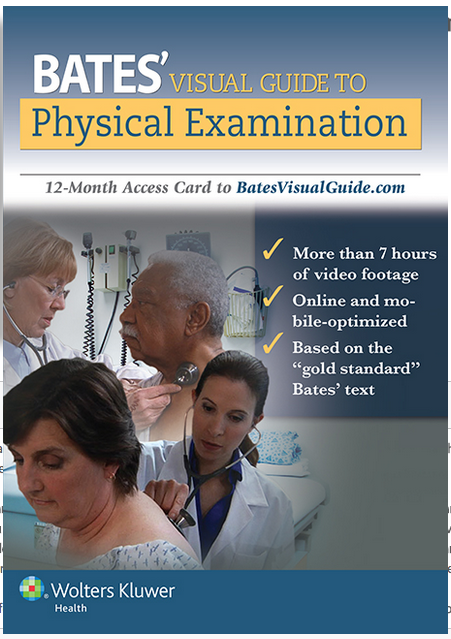 Bates’ Visual Guide to Physical Examination
貝氏身體檢查與評估線上版

飛資得醫學獨家代理
資料庫收錄介紹
什麼是Bates Visual Guide to Physical Examination?

資料庫內容介紹(一)：Physical Examination

資料庫內容介紹(二)：Communication & Interpersonal Skills

資料庫內容介紹(三)：OSCE Clinical Skills
Bates Visual Guide to Physical Examination
收錄介紹
3
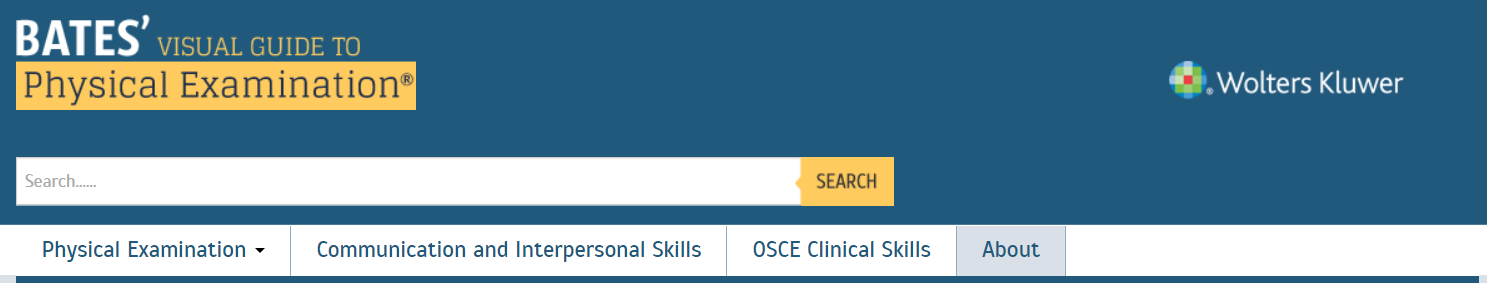 有關Bates’
4
資料庫內容介紹(一)：Physical Examination
5
Bates’收錄內容
6
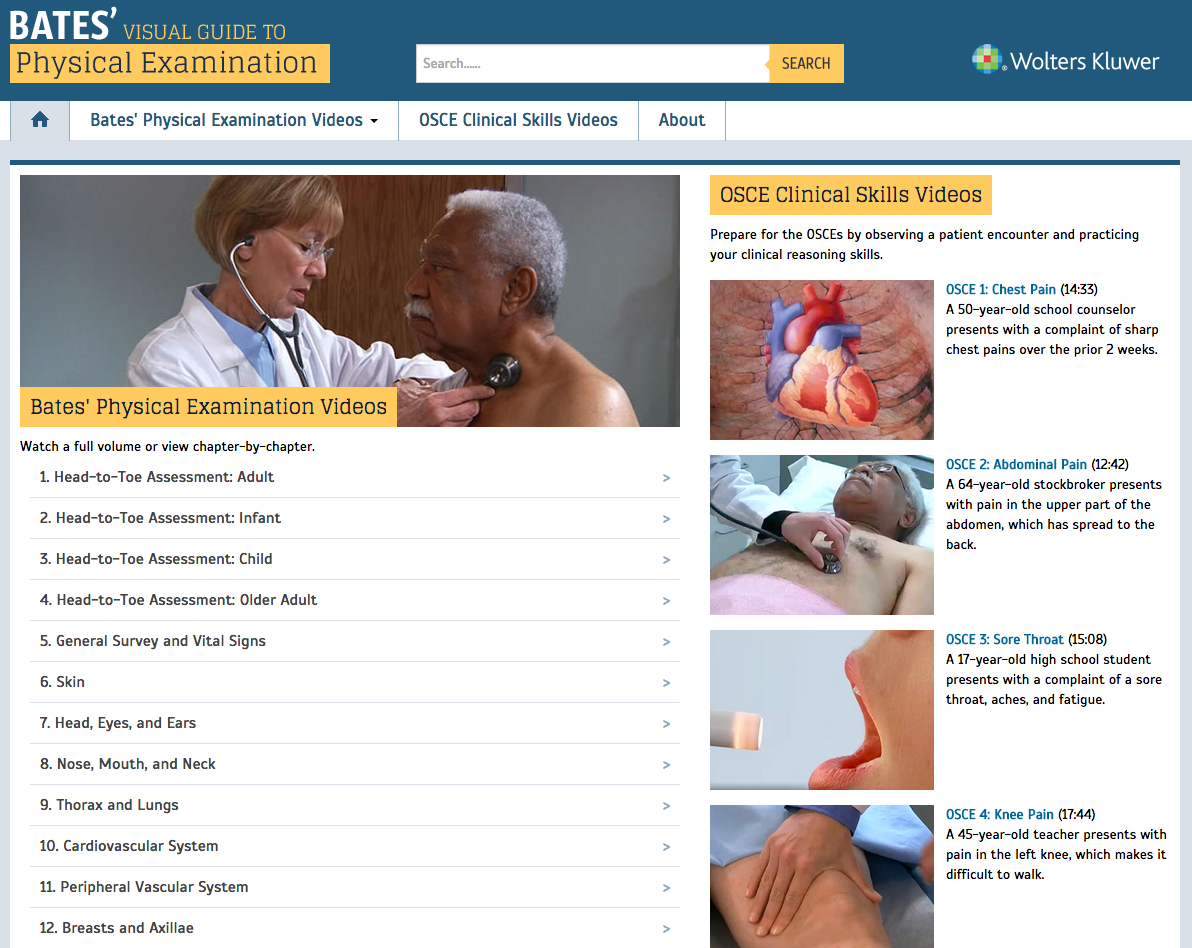 主畫面
針對OSCE考試的一系列影片
針對病人類型與檢查部位
將影片分成18個主題
點選有興趣的主題
觀看影片
7
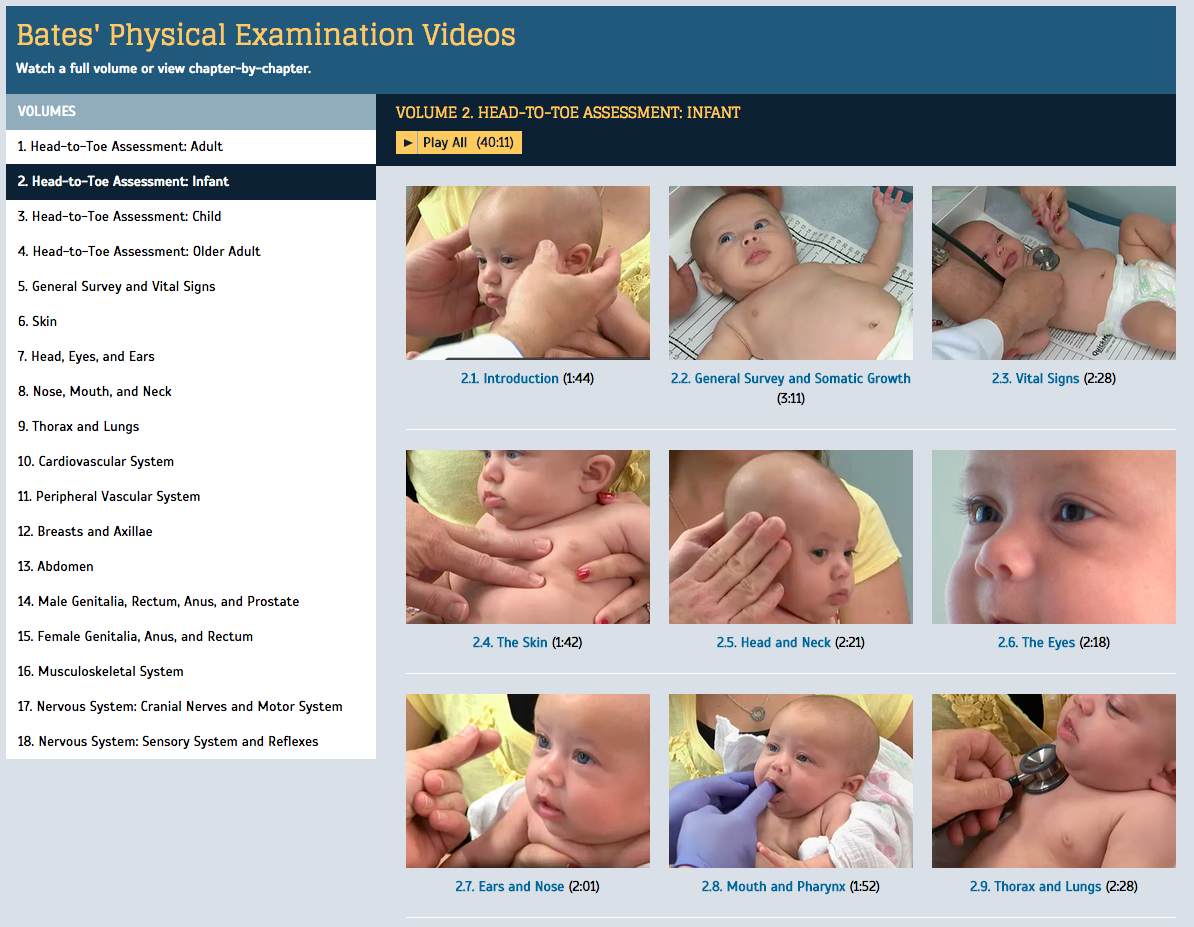 影片觀看
將身體檢查影片過程分段
可選擇的段落或播放全部
8
影片觀看
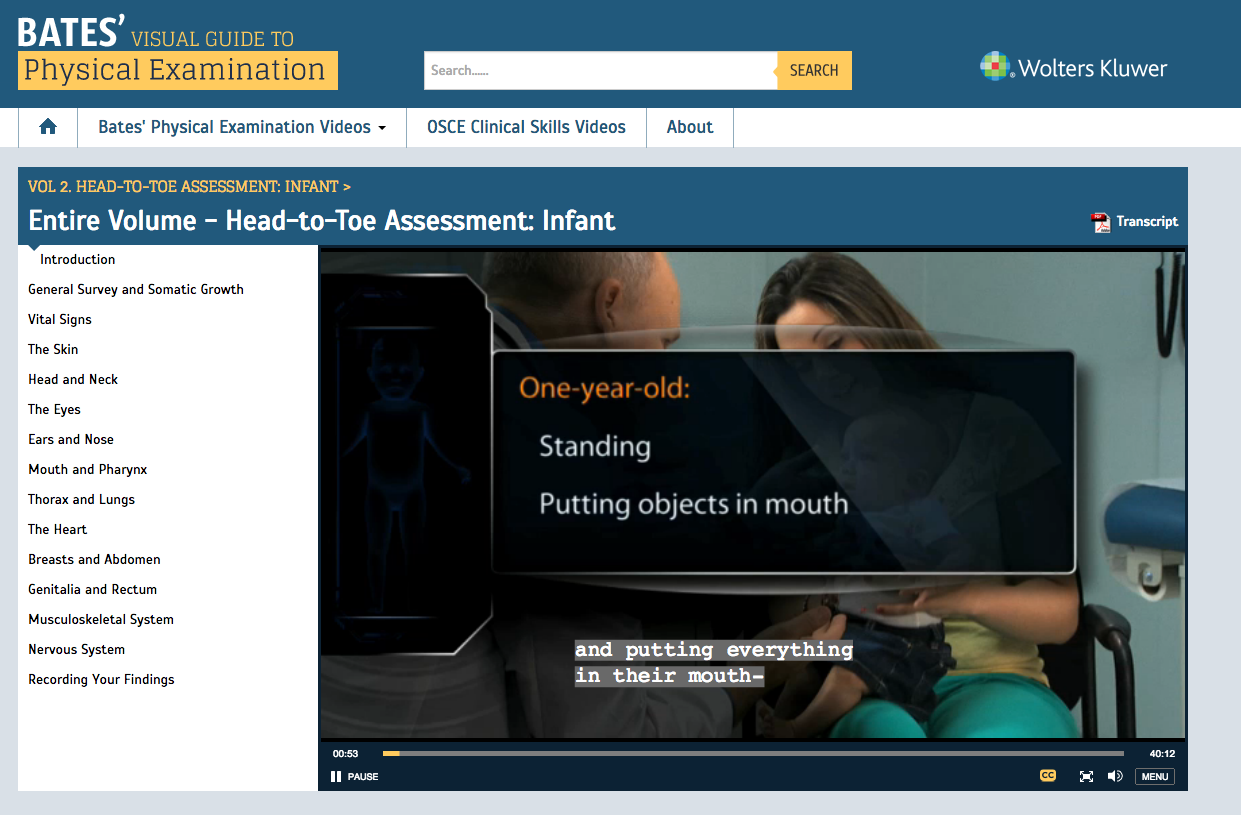 可下載影片字幕複習
(在play all模式下才有)
影片中有
重點整理
字幕選項
有字幕，不怕聽不懂
9
影片觀看
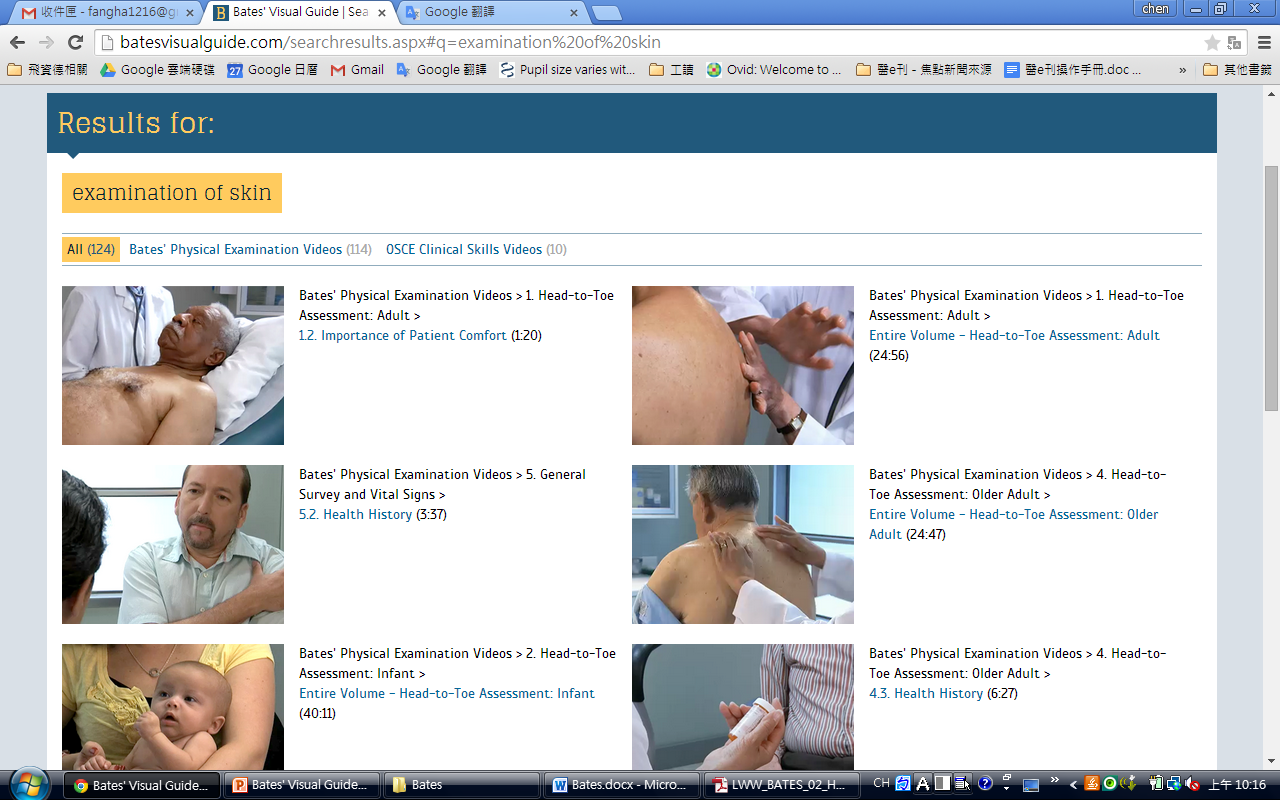 在段落撥放模式時
左下方會顯示相關主題
點選可觀看該主題其他影片
10
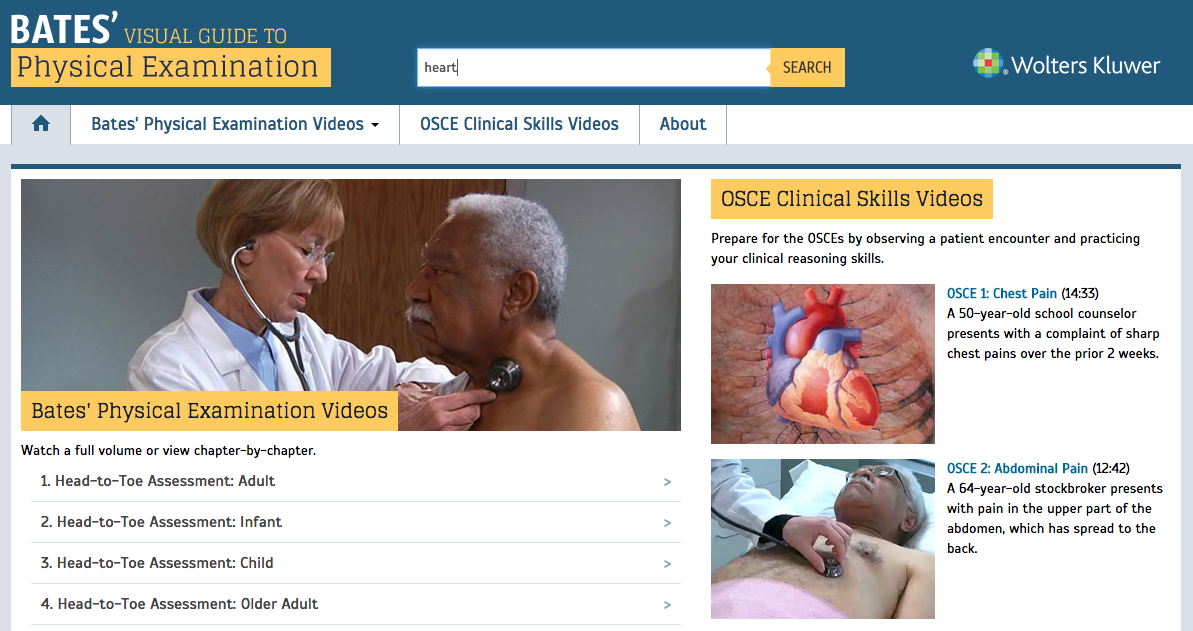 可輸入關鍵字搜尋影片
搜尋
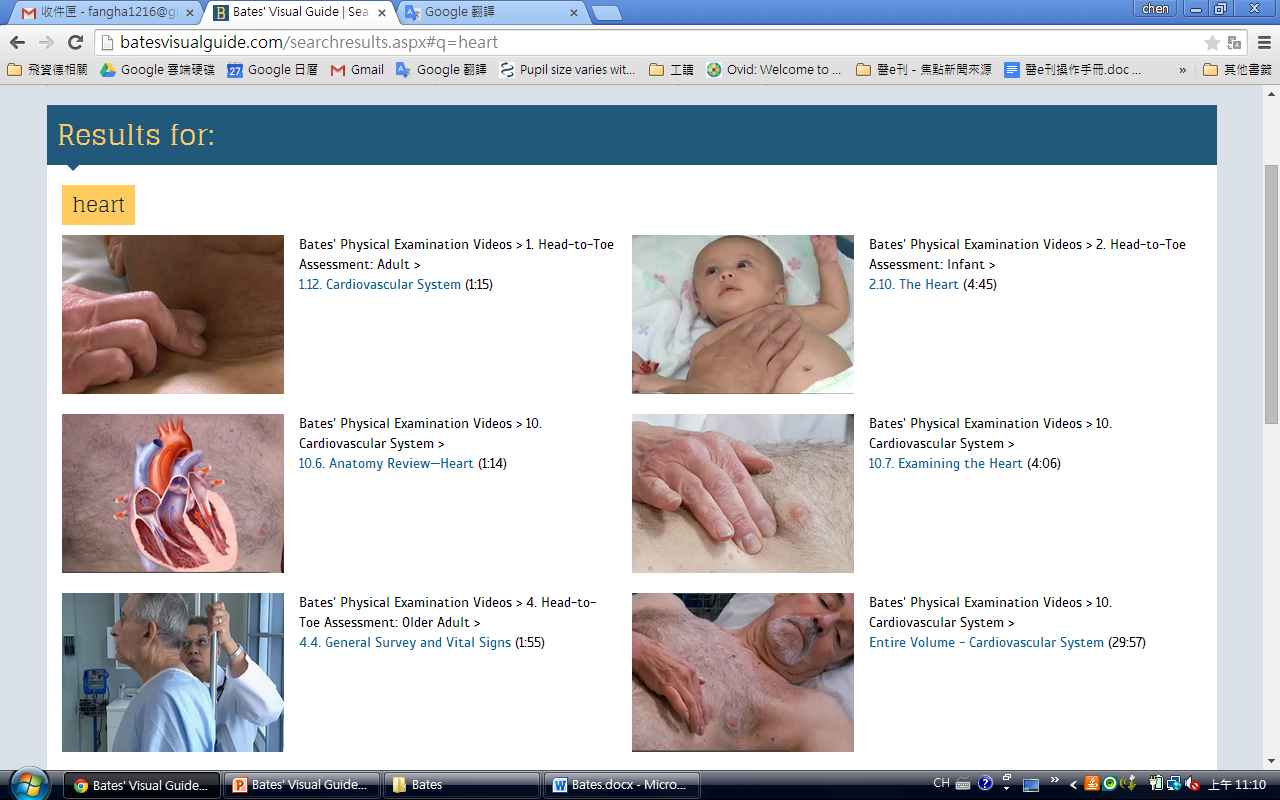 11
資料庫內容介紹(二)：Communication & Interpersonal Skills
12
Communication and Interpersonal Skills收錄內容
收錄27個溝通與人際互動技巧的影音內容
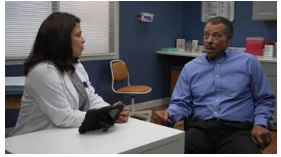 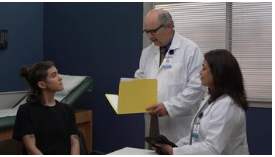 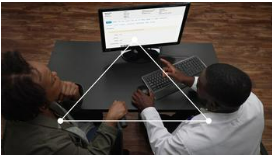 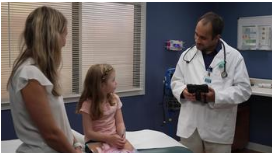 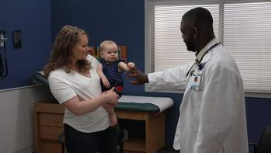 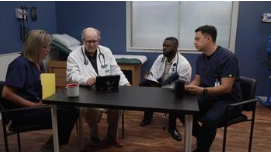 13
Communication and Interpersonal Skills收錄內容
介紹了在臨床看診中經常需要的基本人際互動與溝通技能，學生與新進臨床醫師將學習如何與不同階段的人群進行溝通的方法，以及在非相關的診間如何進行表達。
影片特別強調「如何建立良好的關係」。
彈出式的視窗可以顯示影片重點與複習資料，用以幫助學習與記憶。
14
資料庫內容介紹(三)：OSCE Clinical Skills
15
OSCE Clinical Skills收錄內容
16
OSCE影片：
每段影片都提供了臨床實證觀察-讓學生有機會進行評估或鑑別診斷，並
提供適當的診斷技巧。
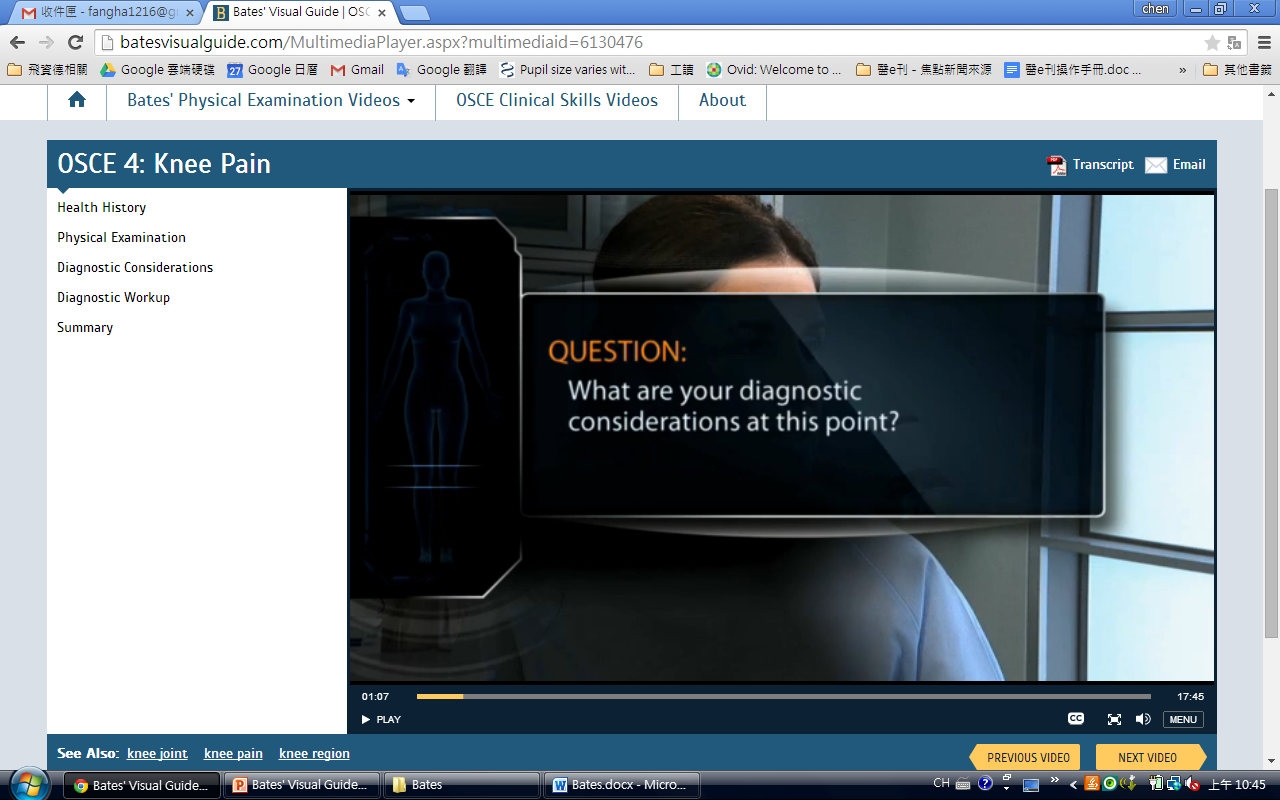 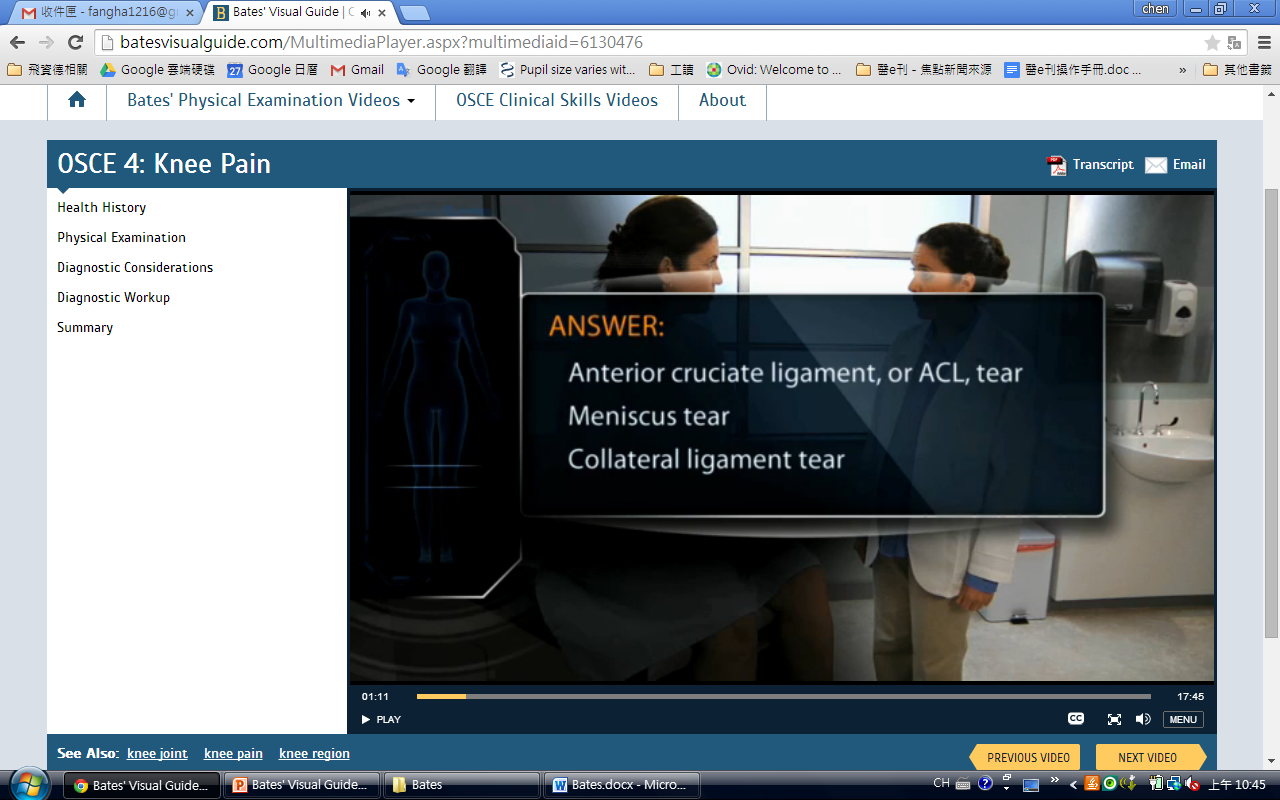 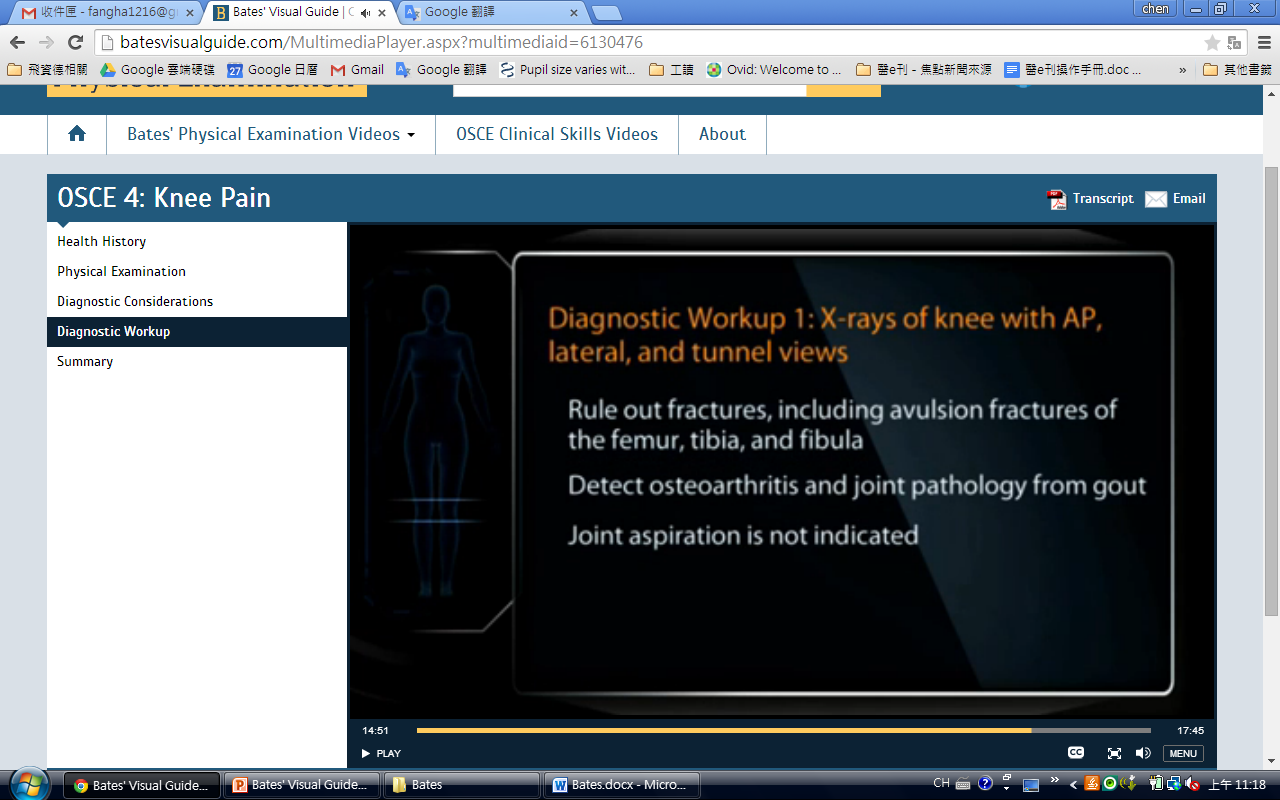 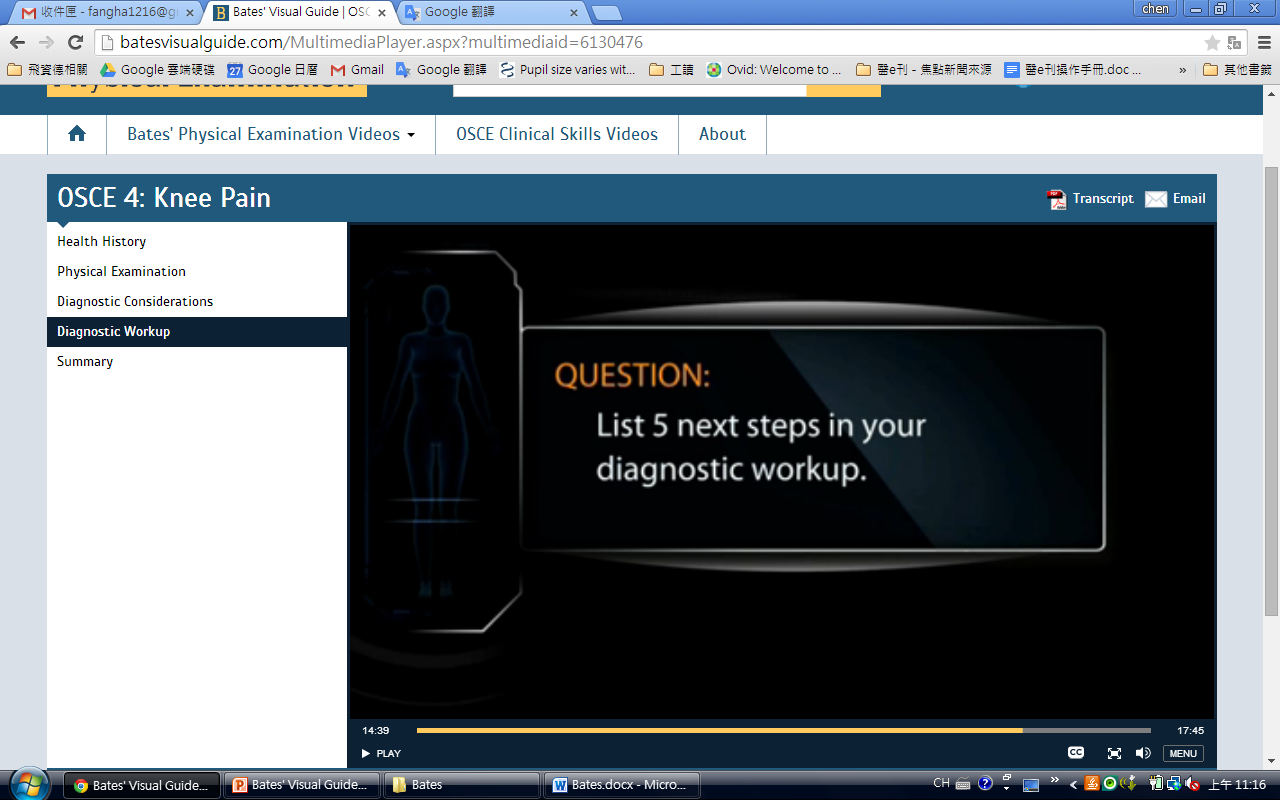 17
Questions & Discussion
有關產品資訊及問題詢問, 請洽: 

飛資得醫學資訊股份有限公司FlySheet Med-Informatics Co., Ltd.

業務經理  陳永祥
TEL: 02-2658-2223 ext.354E-mail: tesochen@flysheet.com.tw 
We are Here Because of You!